Year 1 Painting and Mixed Media – Colour Splash
What I will learn next:

I can mix a variety of shades of a secondary colour. 
I can make choices about amounts of paint to use when mixing a particular colour. 
I can match colours seen around me. 
I can create texture using different painting tools. 
I can make textured paper to use in a collage. 
I can choose and shape collage materials eg cutting, tearing. 
I can compose a collage, arranging and overlapping pieces for contrast and effect. 
I can add painted detail to a collage to enhance/improve it.
What I already know:

I can explore paint, using hands as a tool.
I can describe colours and textures as I paint. 
I know what happens when paint colours mix. 
I can make natural painting tools.
I can look at natural materials eg paint, water for painting. 
I can explore paint textures, for example mixing in other materials or adding water. 
I can use paint to express ideas and feelings. 
I can explore colours, patterns and compositions when combining materials in collage.
What I will learn now:

I can combine primary-coloured materials to make secondary colours. 
I can mix secondary colours in paint.
I can choose suitable sized paint brushes. 
I can clean a paintbrush to change colours. 
I can print with objects, applying a suitable layer of paint to the printing surface. 
I can overlap paint to mix new colours. 
I can use blowing to create a paint effect. 
I can make a paint colour darker or lighter (creating shades) in different ways eg. adding water, adding a lighter colour.
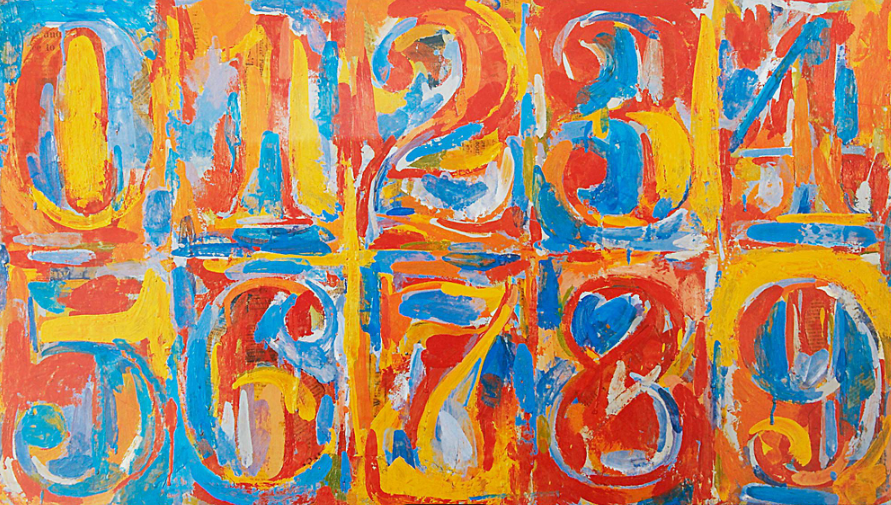 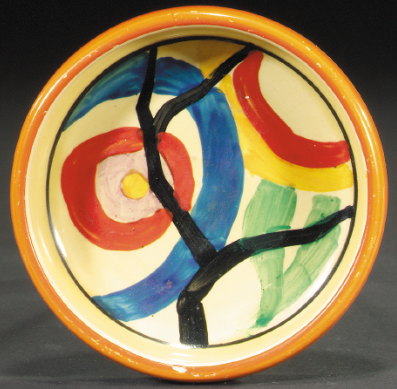 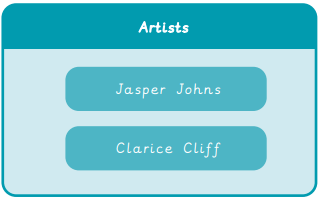 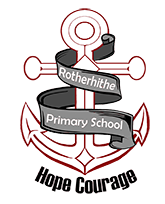 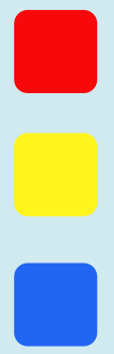 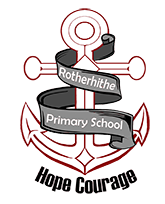 Vocabulary
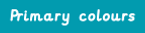 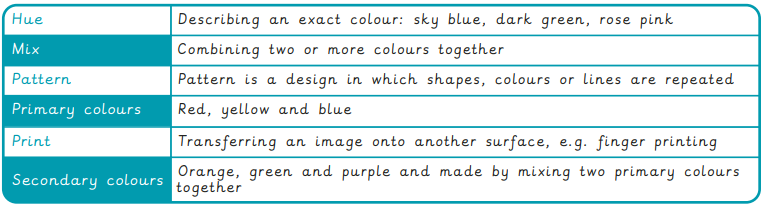 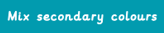 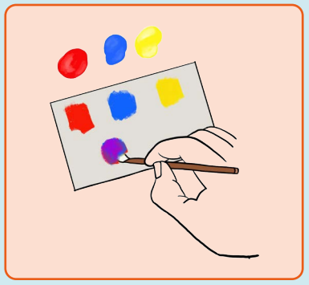 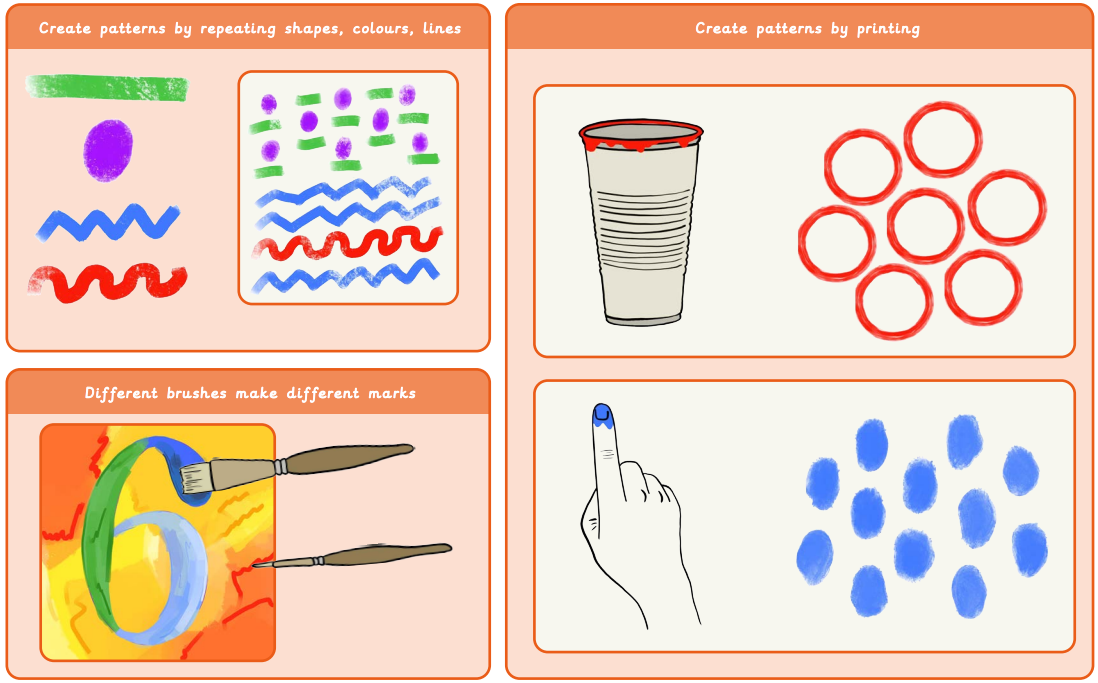 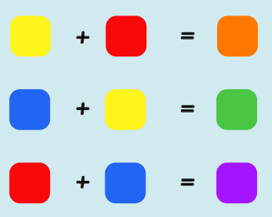